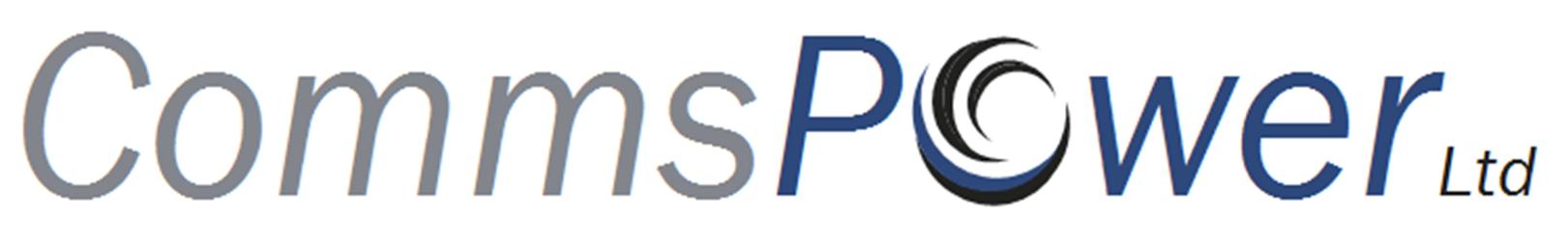 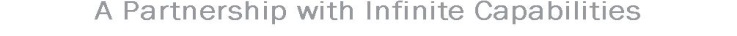 The provision of AC, DC & Telecommunications 
Services & Solutions
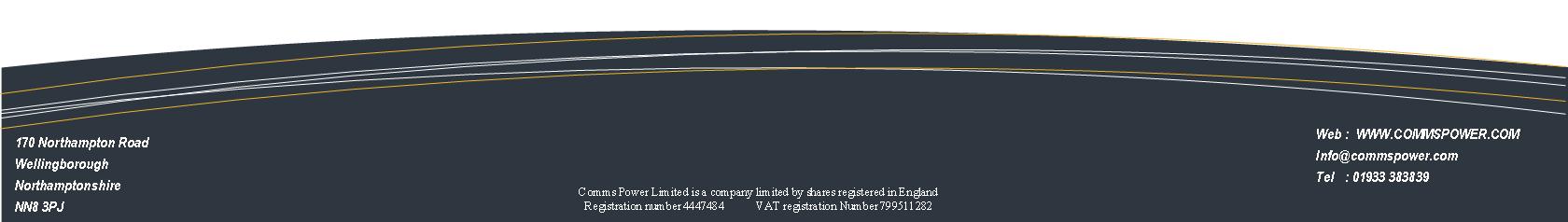 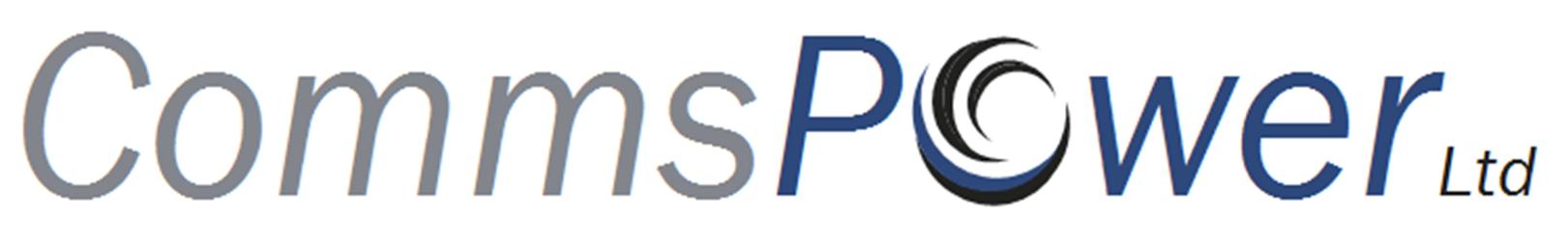 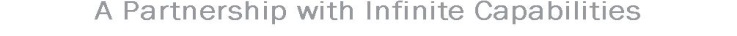 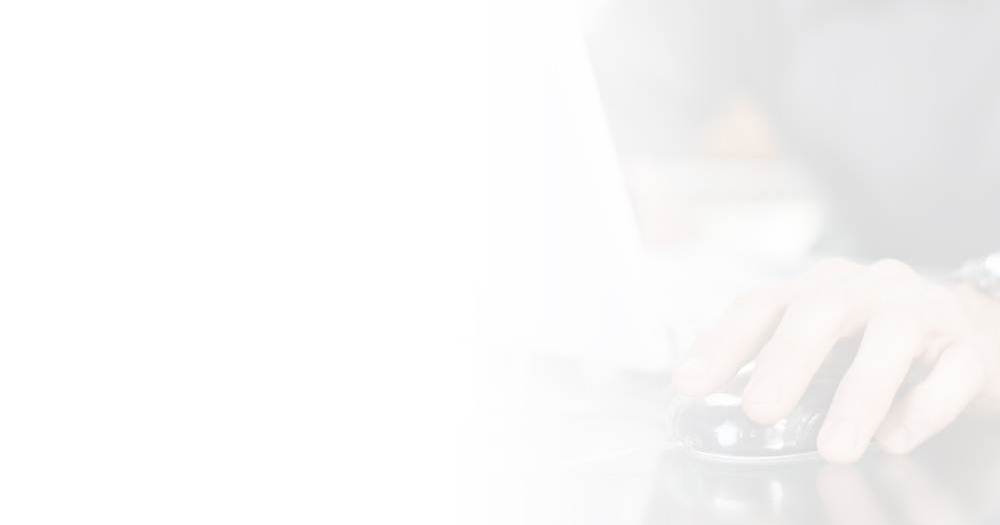 Comms Power Limited is a company with over 40+ years experience in the areas of   Critical power Installation & Maintenance and Telecommunications 


We specialise in, AC and DC power installations & commissioning and M&E infrastructure installation and Telecommunications equipment

We are able to offer a full turnkey solution within Exchange and Data Centre environments

We have completed installations & projects across the UK, Europe and North Africa. 

We are extremely experienced at working within mission critical areas where there can be no break in network uptime
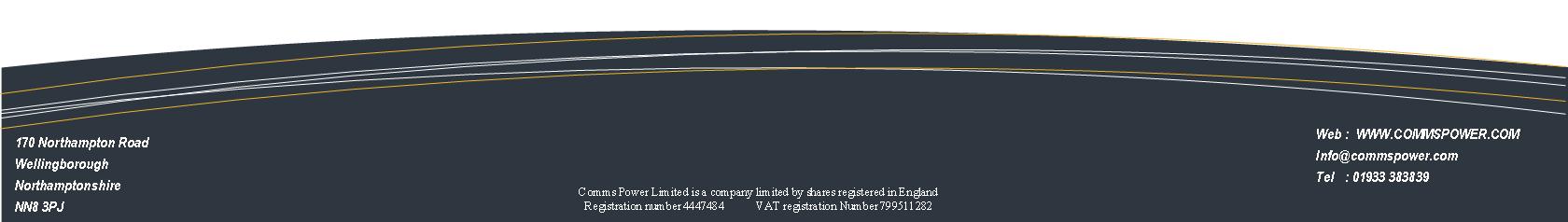 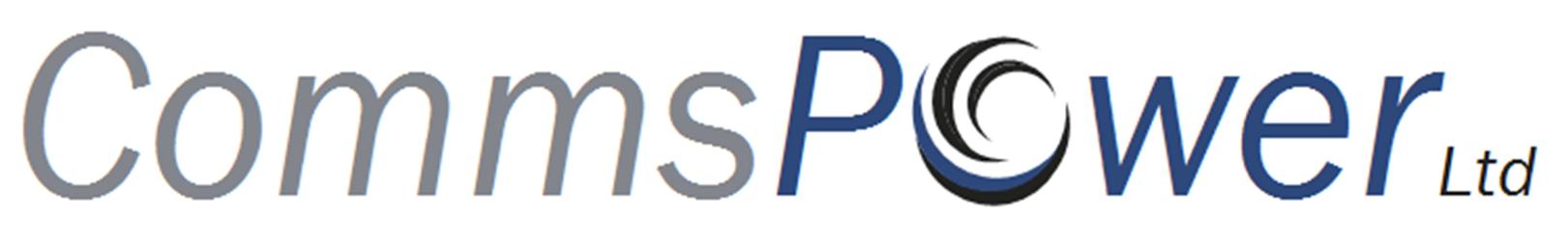 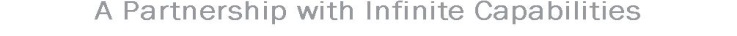 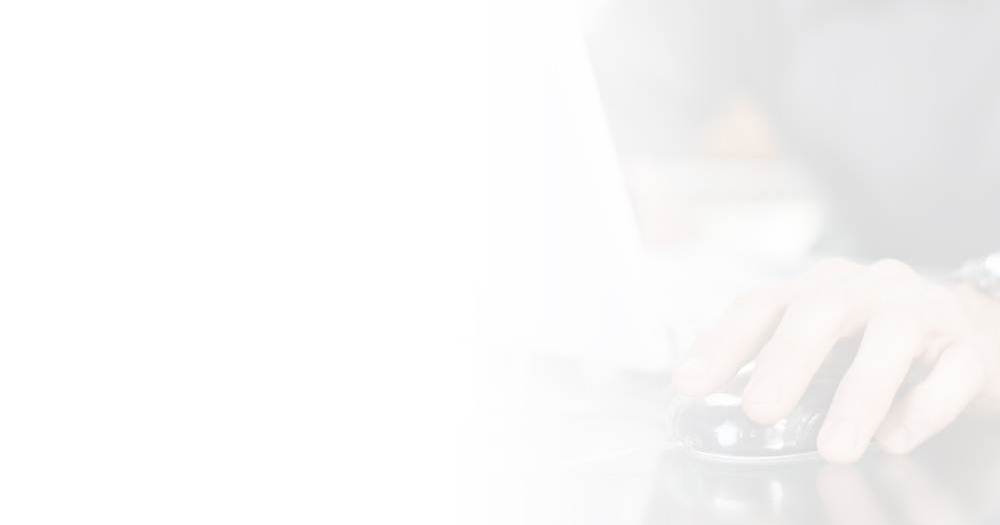 Historically our staff have been in involved with and highly praised by companies which are all leaders in their own fields.

These include:
Verizon 
SAFT Power LTD (Harmer & Simmons)
Everything-Everywhere (Orange/T-Mobile)
Nokia/Ericcson
Eircom
Vodafone
Ministry of Defence
British Telecom (BT)
Openreach
Eaton Power Solutions
Cable & Wireless
Synetrix
Huawei
Talk Talk
NTT EU
Virgin Media
Level 3 Communications
Telehouse
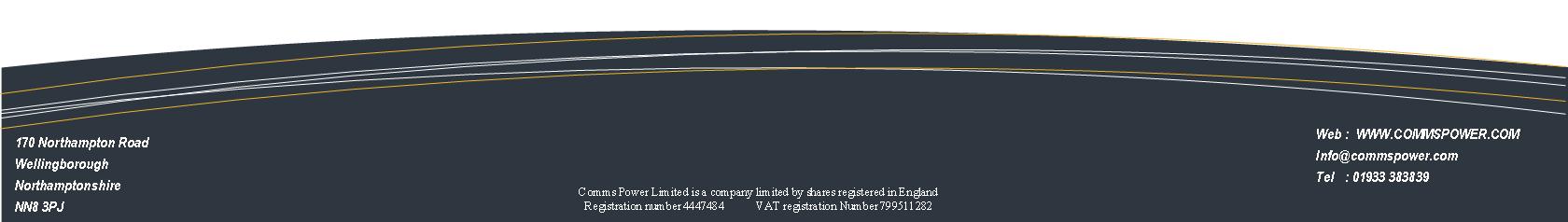 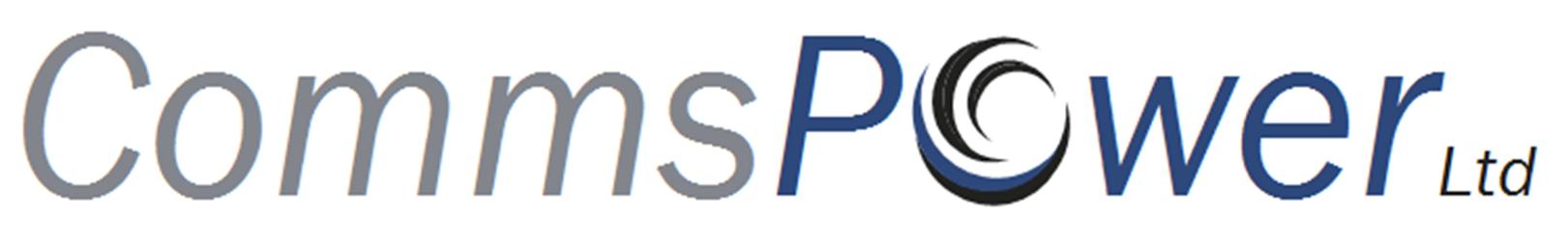 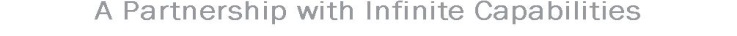 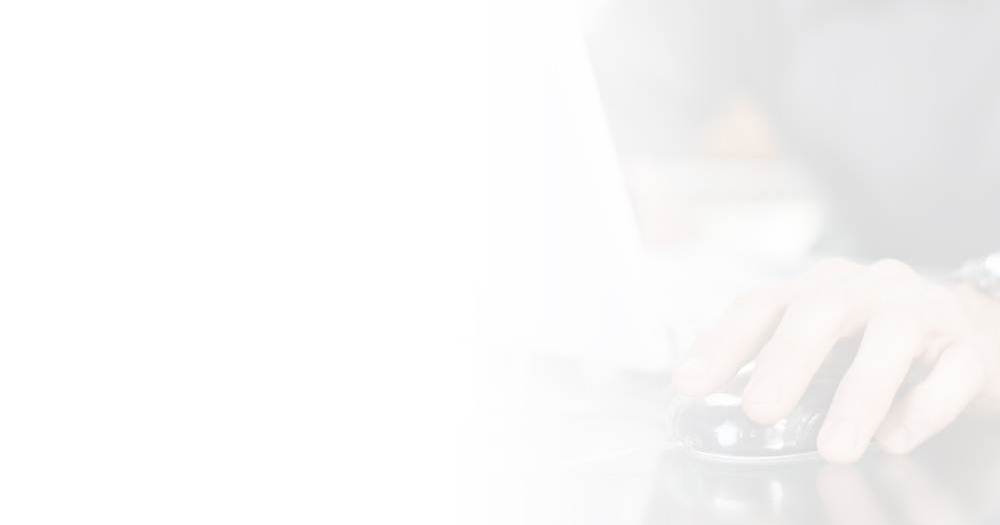 Key Competencies
Installation of DC and AC power distribution cabinets and frames 
Vast experience of the BT LLU (Local Loop Unbundling) offering and LLU Operators equipment
 Installation and Commissioning of AC &  DC power  systems 
 Installation, Commissioning, periodic testing and maintenance of Standby Power Batteries & Systems 
 Cable Containment and Infrastructure installations 
 AC and Inverted AC power system installations 
 Works within mission critical areas.
 Exchange & Data Centre infrastructure (racks, power supplies, cable management and interconnectivity cabling)
The Installation and Commissioning of MSAN’s  (Multi Service Access Nodes) and DSLAM’s (Digital Subscriber Line Access Multiplexers
Fixed line and Mobile Telecommunications equipment
Copper, Co-axial, Cat 5/6 and fibre installations
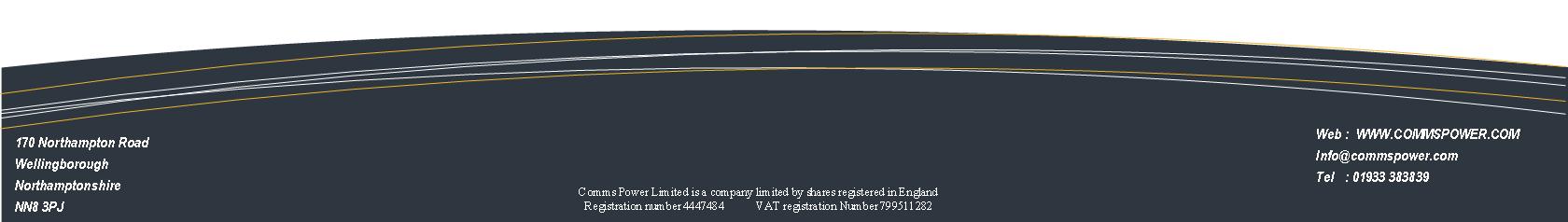 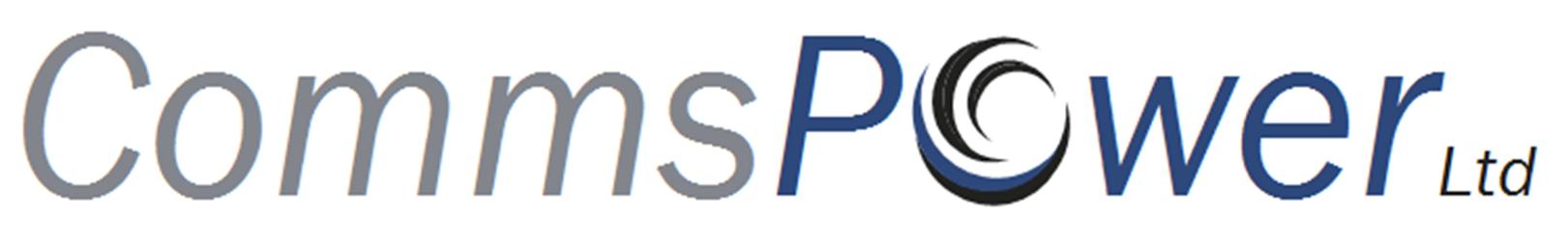 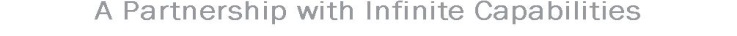 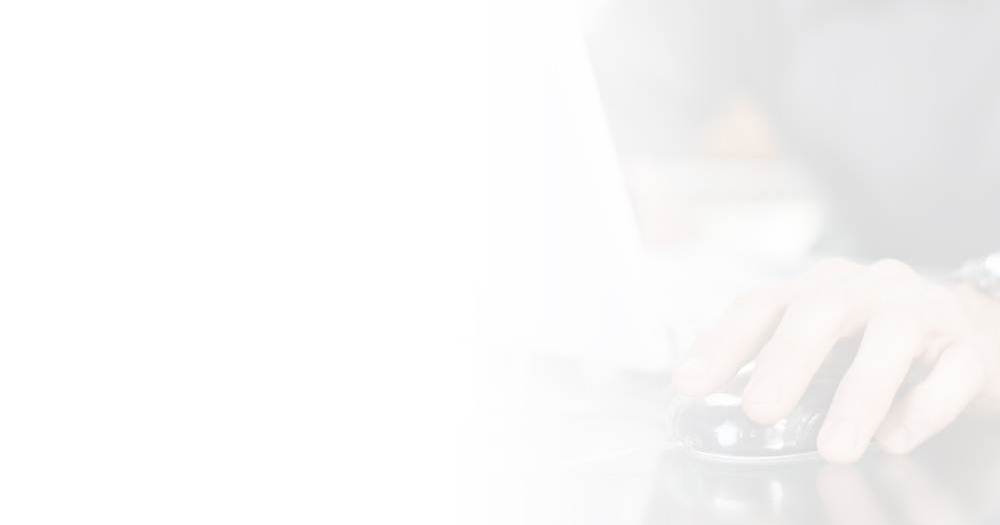 Key Skills
All electricians C&G 2361 & 17th edition BS7671 trained and time served
    All electricians DC specialist & experienced
    Factory trained installation courses where appropriate
    Multi skilled teams telecoms / electrical / mechanical mixes where required
    Mobile – UK wide operation
    24 / 7 demonstrated capability
   Telecoms infrastructure conversant and operations aware
    In depth knowledge of Health & Safety working procedures and documentation
    Skilled at Live working procedures and techniques (no network downtime)
    Site audit and testing capable teams
Engineers skilled in the main power vendor equipment utilised today – AC & DC 
Engineers skilled in the main telecoms equipment vendors systems and network practices
A backroom support team that has programme and project managed major network rollouts, on time and on budget (LLU main carriers and ISP’s)
Skilled power system technicians – live working & connection capable
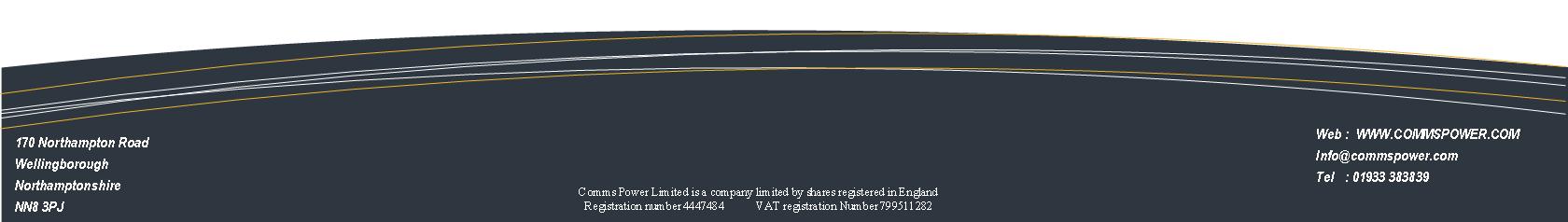 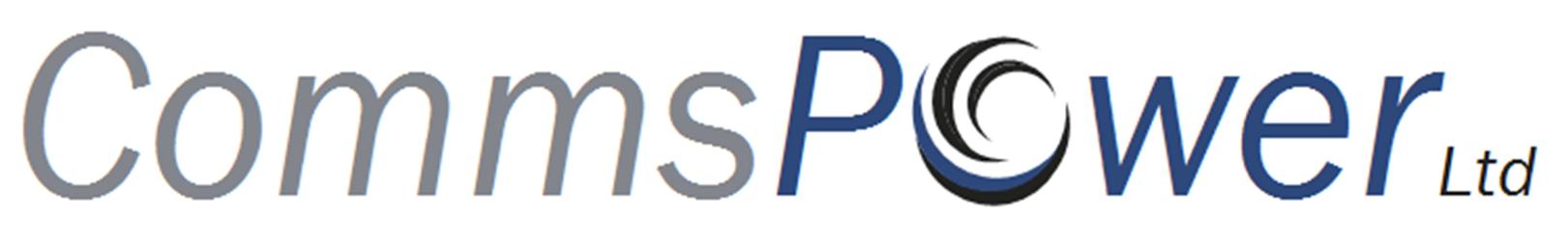 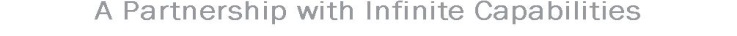 Energy Products/Services
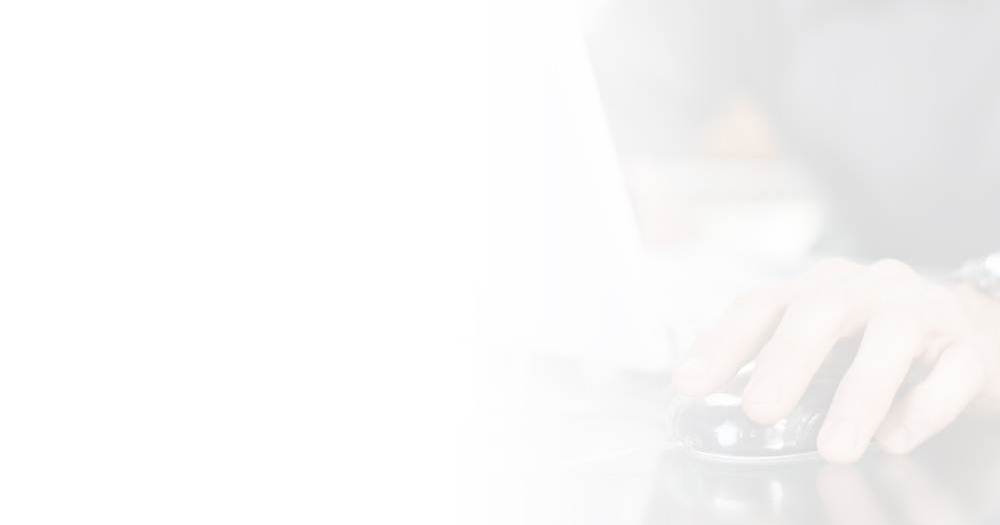 AC LVD Distribution boards
DC Distribution Cabinets and boards
UPS systems
DC Systems & Rectifiers
Power Sub Distribution (AC & DC) Cabinets/Modules, Intelligent power strips
AC to DC Inverters
Racks and Enclosures
Batteries
Factory optimised pre build & pre staged modular solutions
Power Optimisation Equipment (Energy Efficiency)
Cabling & Cables 
Consumables
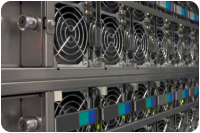 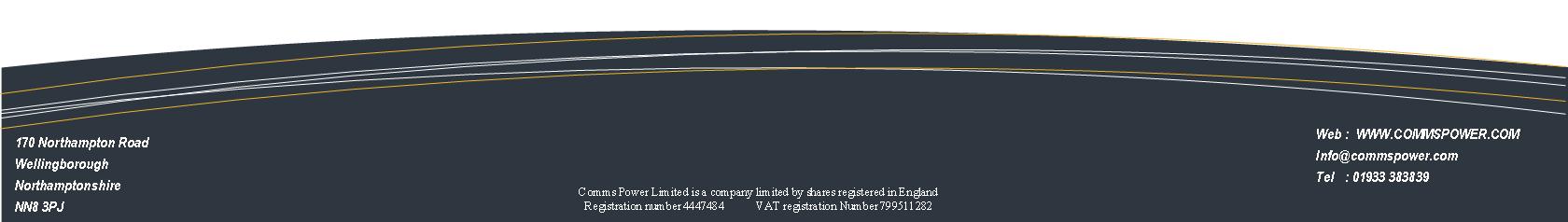 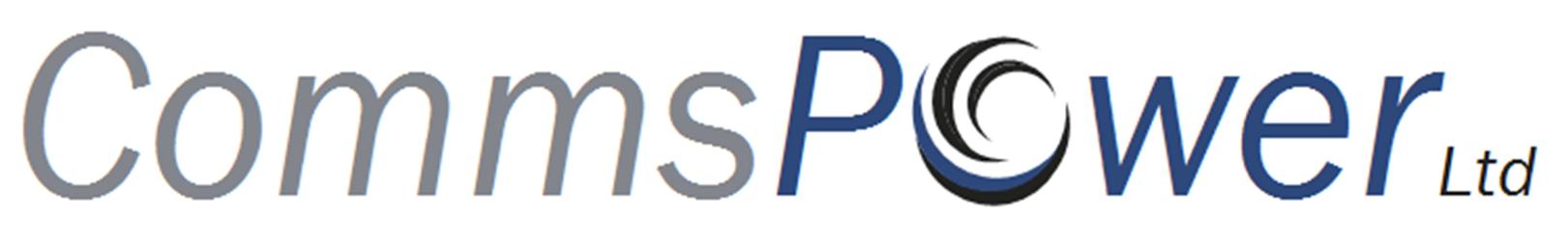 DC Systems
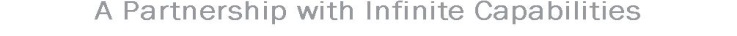 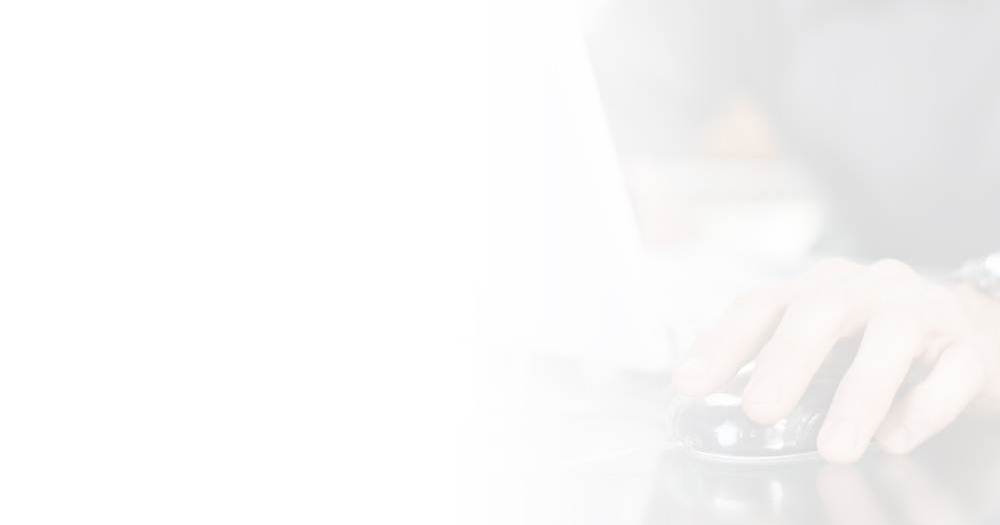 Experienced in the design and implementation / installation of AC & DC power schemes & Backup Battery systems

Experienced in all major OEM’s DC systems including

PowerOne
Eltek
Eaton Powerware
Benning
SAFT (Harmer & Simmons)
Delta
Lineage (GE Energy)
Emerson/Ericsson
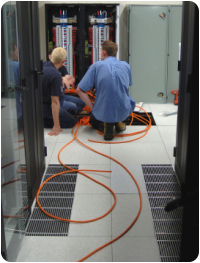 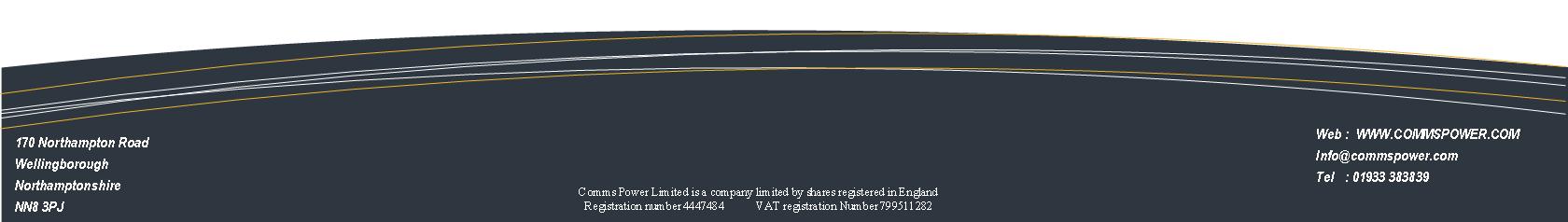 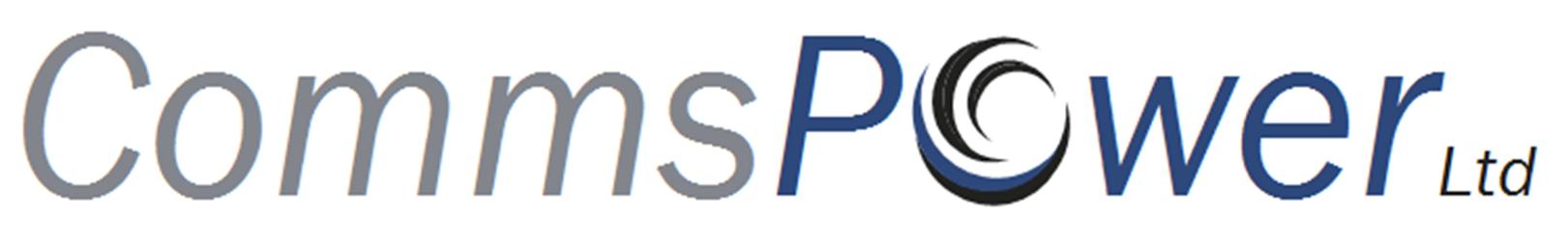 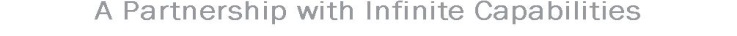 AC Services
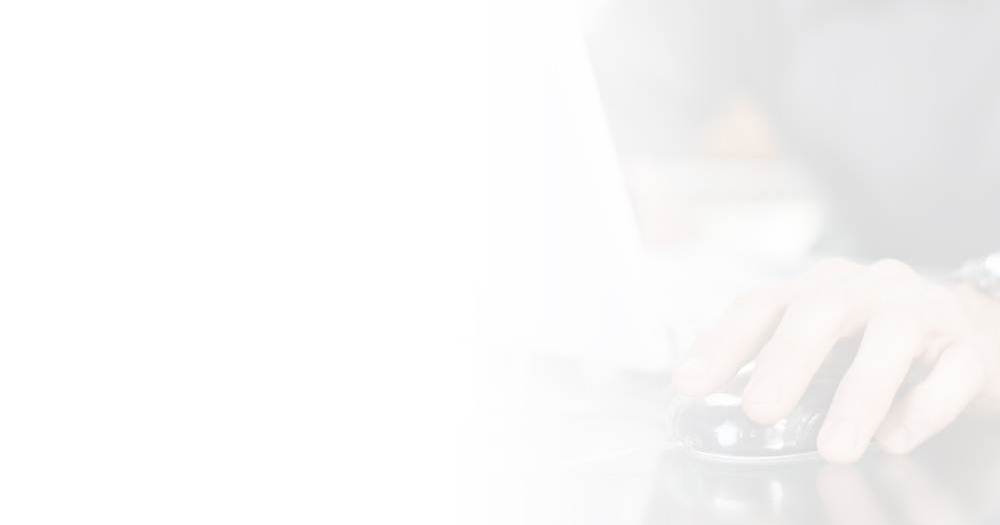 AC upgrade & switchgear new build 
AC Enablement works 
UPS provision & Installation 
Inverter provision & Installation
UPS in life maintenance 
AC infrastructure design & Installation 
Street cabinet installation 
M&E Site recovery 
Project Management 
Supply authority liaison 
Safety Appliance testing 
24 / 7 capability
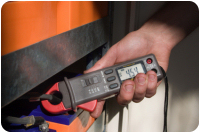 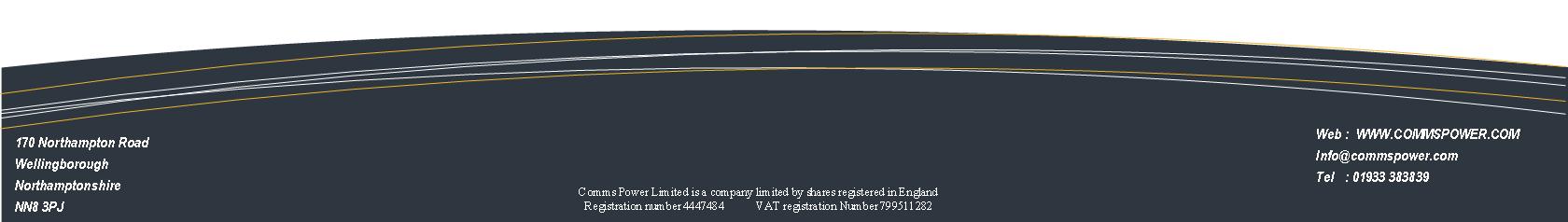 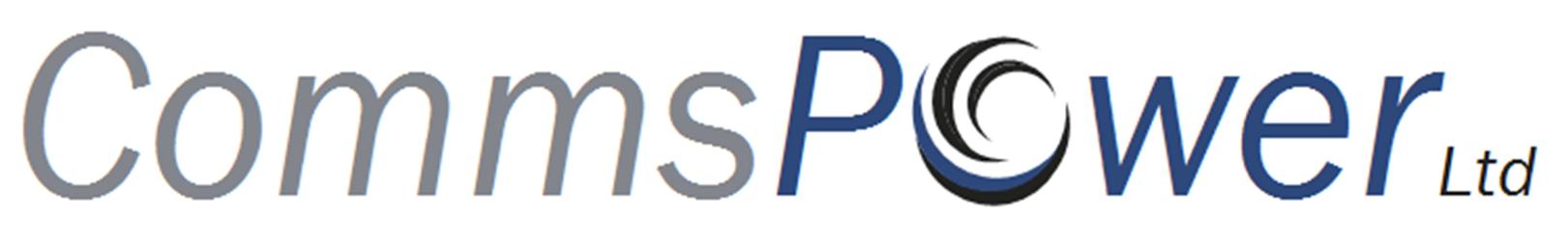 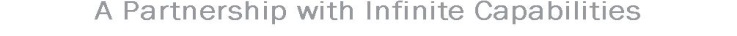 Telecom & Data Centre Services

Traditional Copper installation (i.e tie pairs / gun wrapping / block punching etc ) 
On site testing & commissioning 
MSAN & DSLAM Installation and Commissioning
TAMS
Structured cabling installation 
Installation of cable management systems- Fibre management, Basket mesh, Power management & trunking, Steel trays (under floor & overhead) 
DC Power System installation 
UPS installation & AC Enablement 
Internal and external fibre and copper connectivity 
Cat 5e & Cat 6 solutions 
Project Management 
 Card infill’s and Expansion
 Interconnectivity cabling
 LLU environment and installation
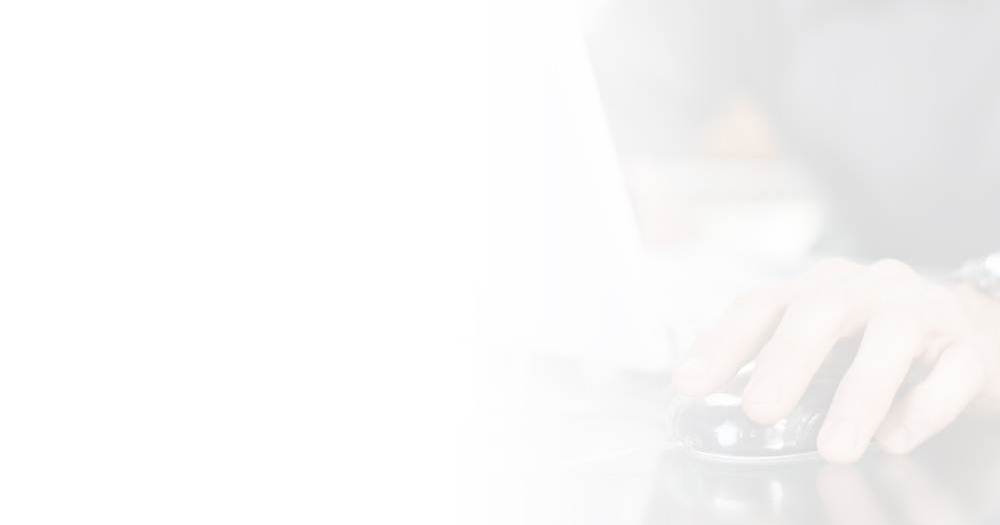 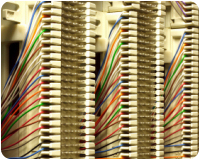 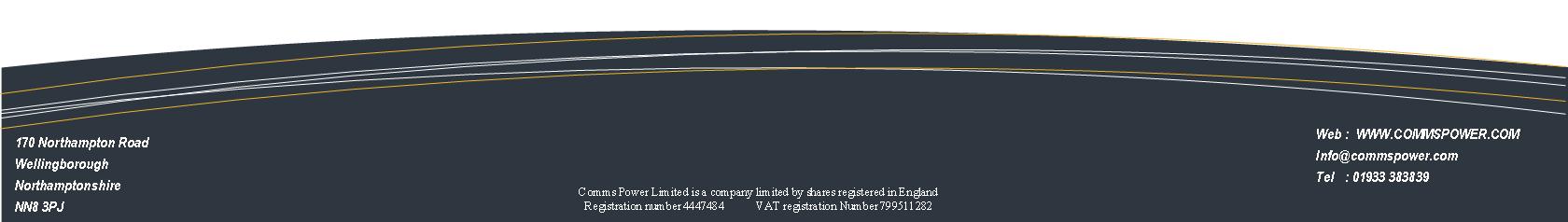 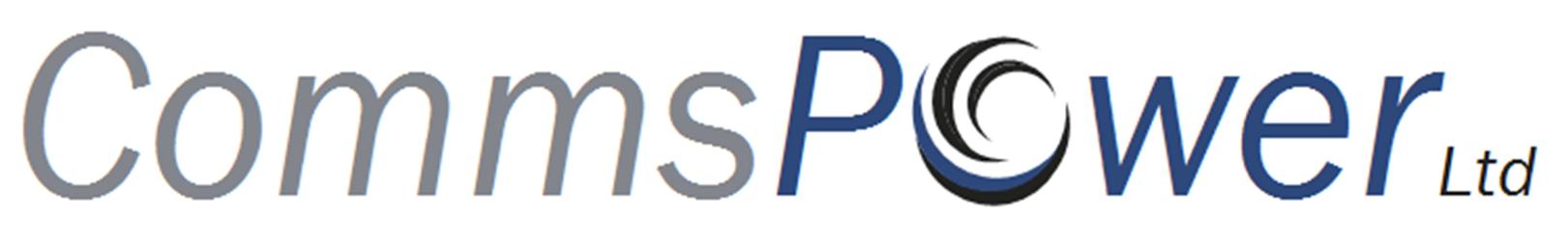 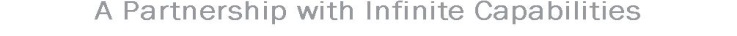 Coverage and Capacity
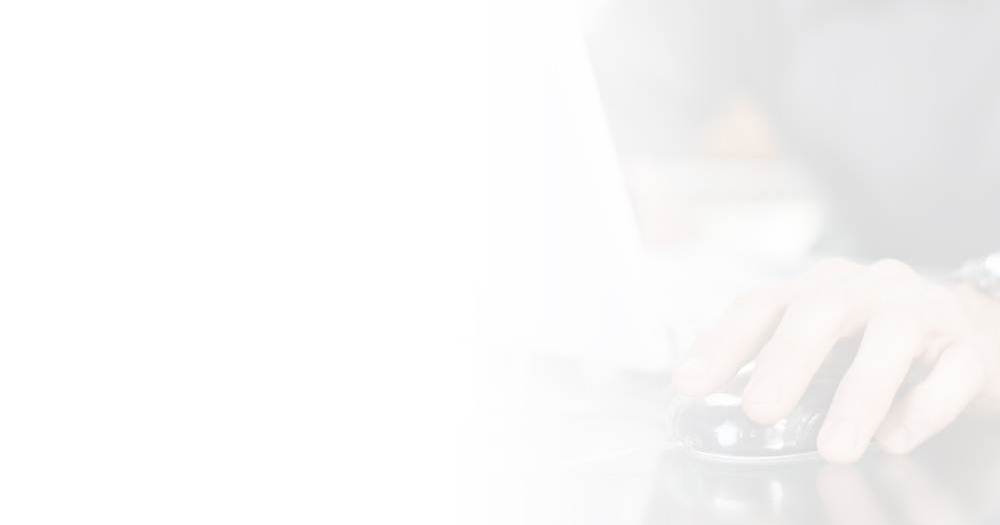 UK wide coverage from Northampton and strategically based project management and engineers
 Capable of multisite and multi team operations  
 24 / 7 flexible and capable
 Dedicated program and project managing resource 
 Dedicated job quality auditing resource
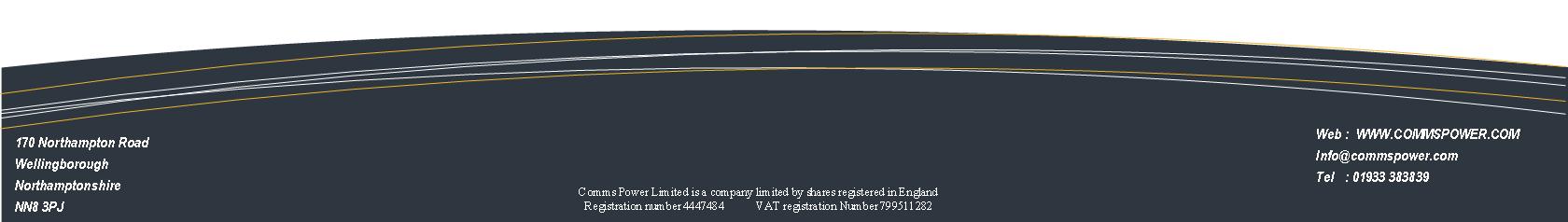 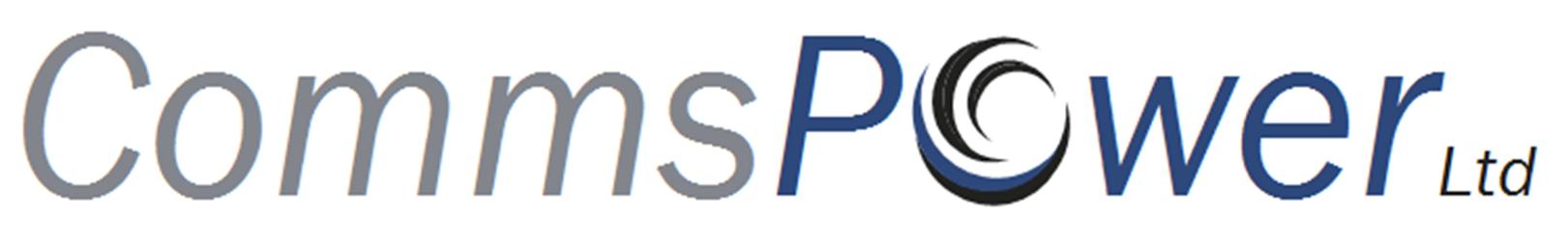 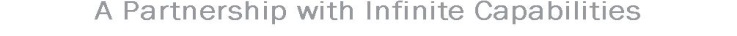 Key Contacts
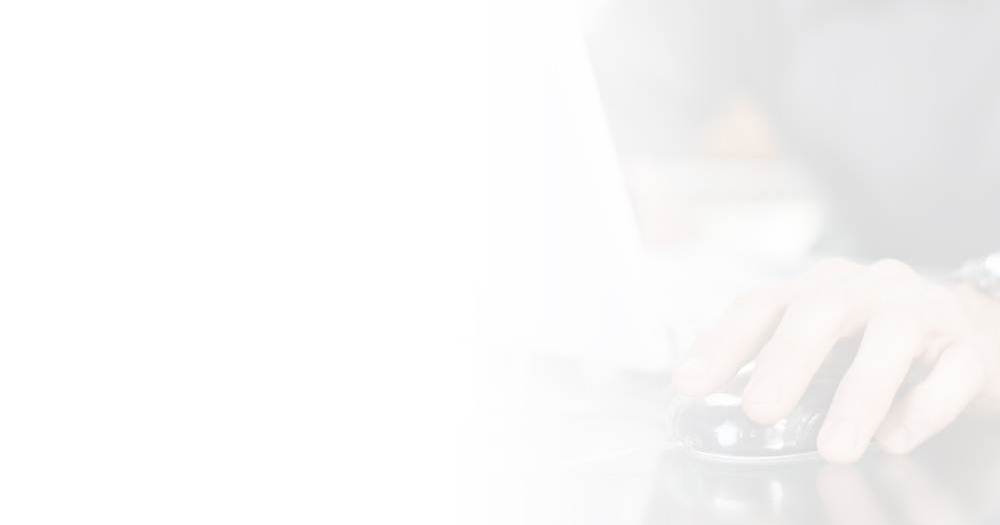 Paul Farr –      paul@commspower.com 
Tel:                         07595495963 

Jon Ekins –      jonekins@commspower.com
Tel:                         07764754361

Steve Brown – steve@commspower.com 
Tel:                         07521715575

Web:  www.commspower.com

Registered Office: 170 Northampton Road                               Wellingborough                               Northants                              NN8 3PJ
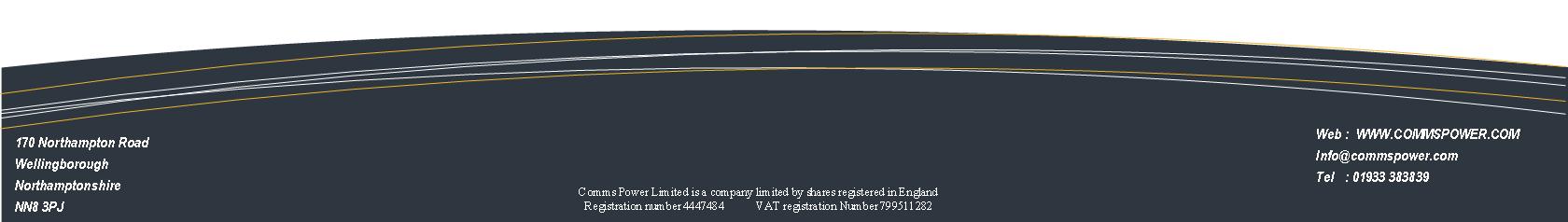